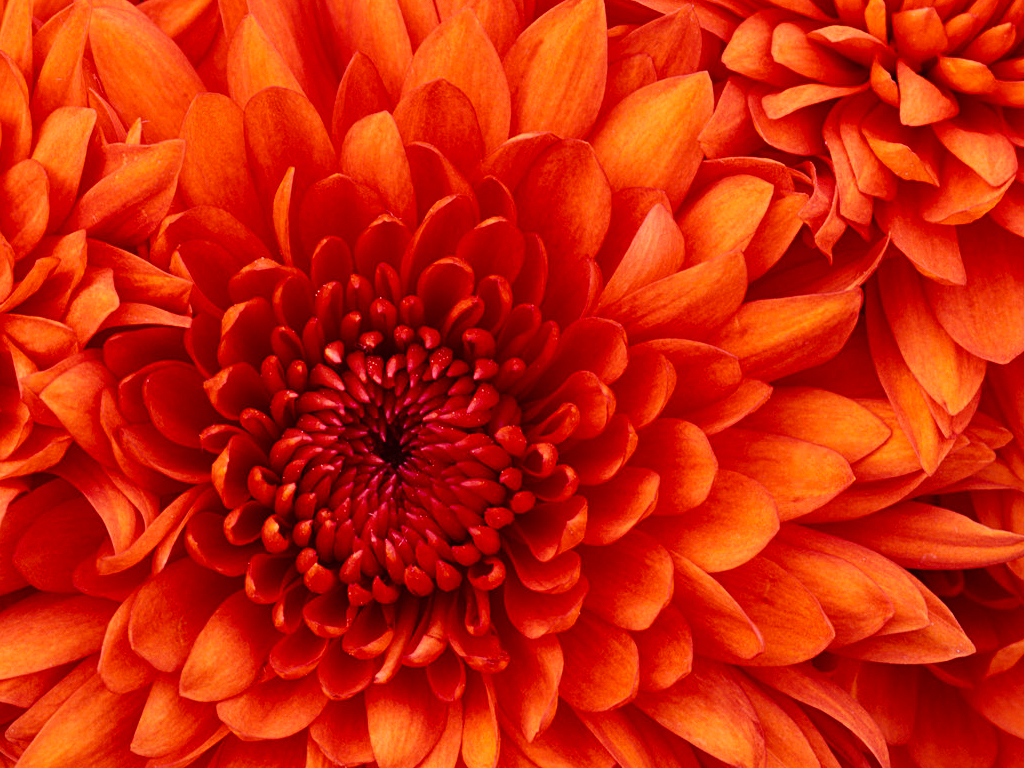 Факультет управління фінансами та бізнесу
Місце фінансового ринку в фінансовій системі
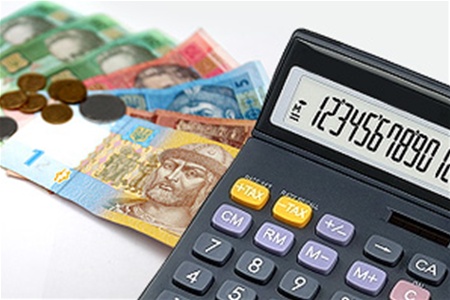 Підготувала
Студенка групи УФФ-33с
Галань Наталія
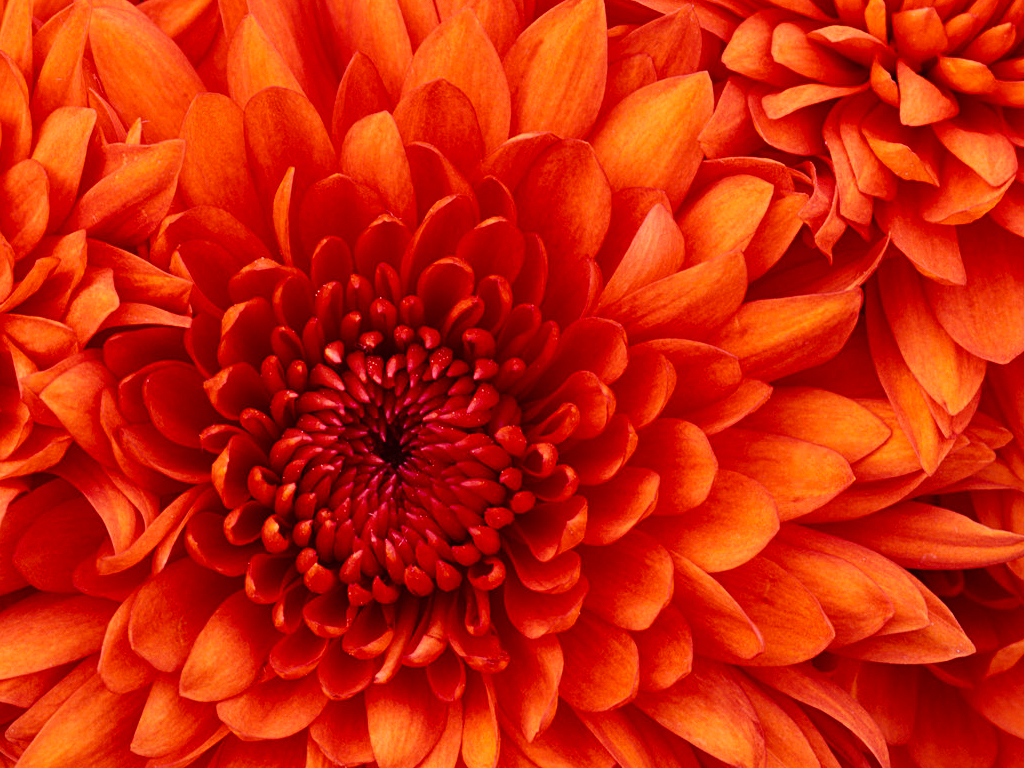 Фінансовий ринок
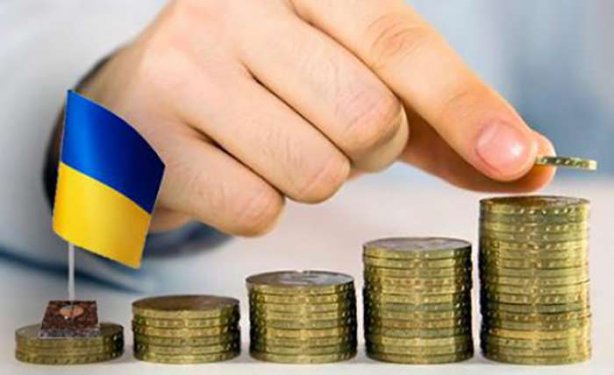 механізм перерозподілу фінансових активів між окремими суб'єктами підприємницької діяльності, державою і населенням, а також міжнародними фінансовими інститутами
Фінансовий ринок через посередників, фірми та інституції, що надають фінансові послуги, реалізує фінансові рішення домогосподарств, приватних компаній та урядових організацій.
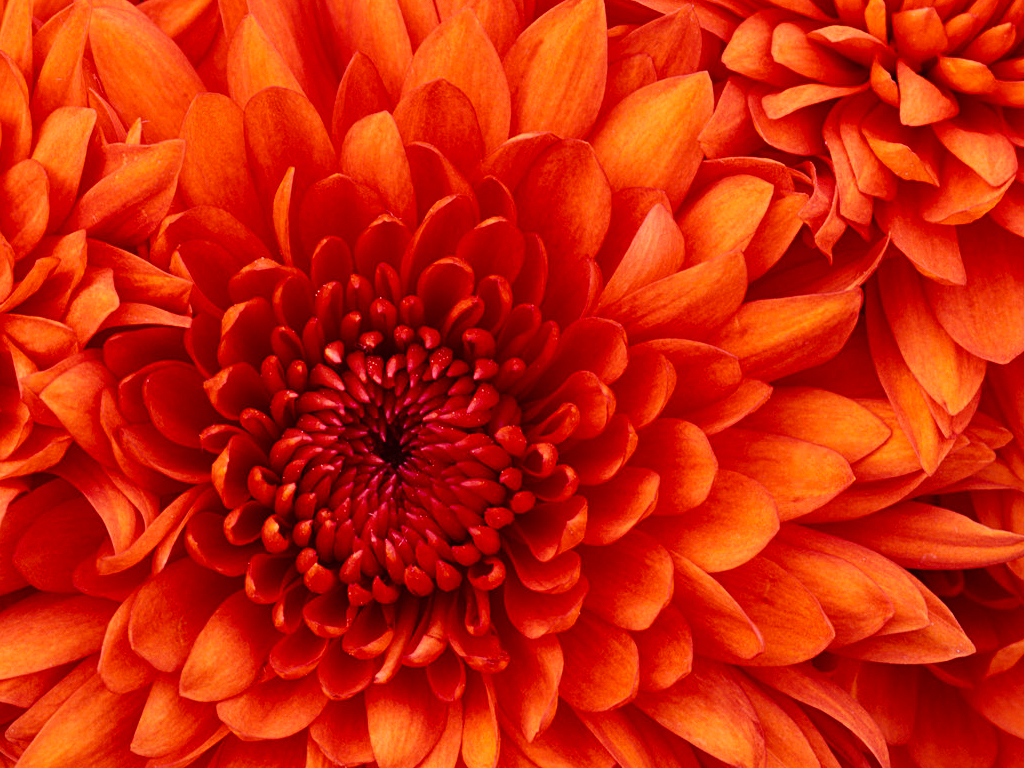 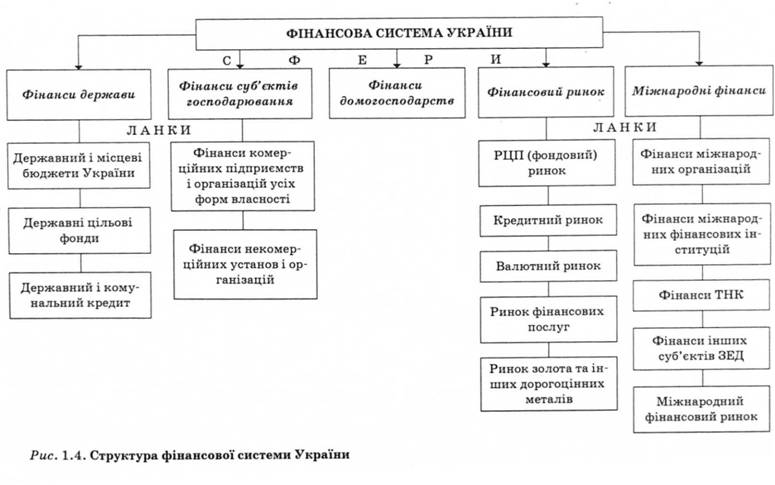 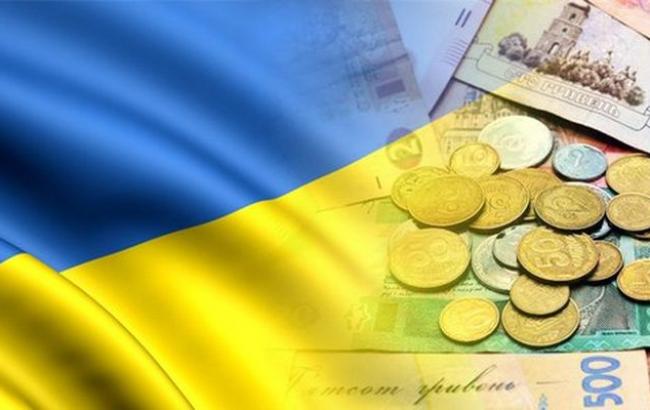 Фінансовий ринок
цілісна система, яка складається із взаємопов'язаних та взаємодоповнюючих елементів, кожний з яких спроможний окремо впливати на розвиток цієї системи
Фінансовий ринок як сфера фінансової системи включає
ринок грошей
 кредитних ресурсів,
 цінних паперів 
фінансових послуг тощо
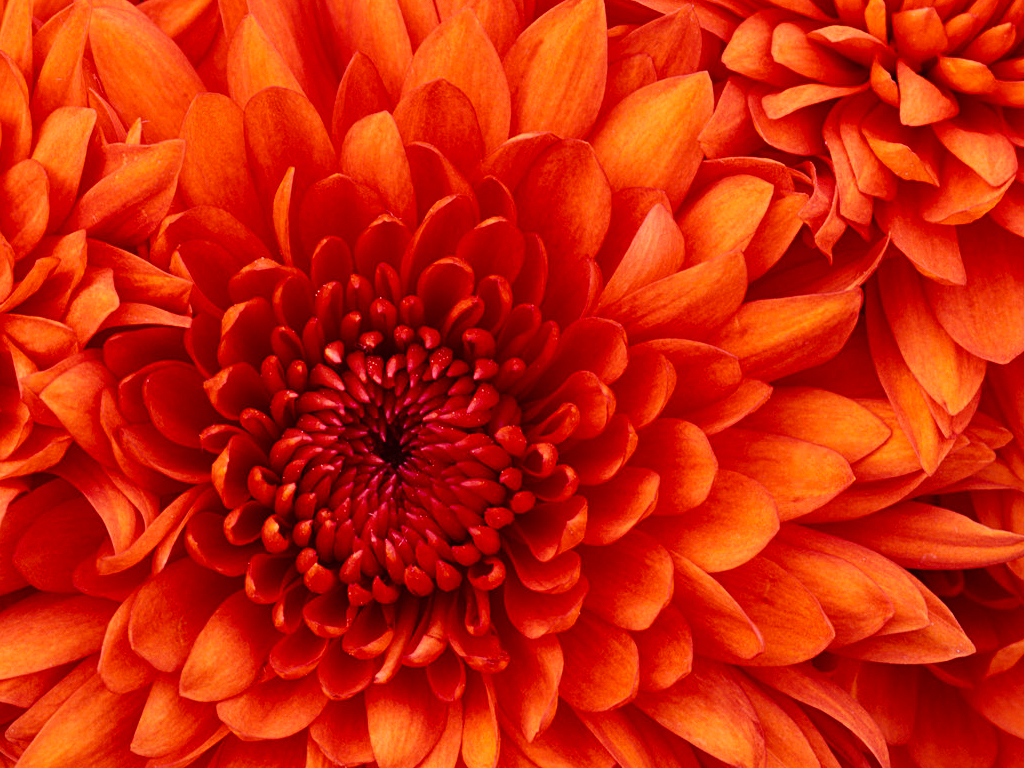 Місце і роль фінансового ринку у фінансовій системі
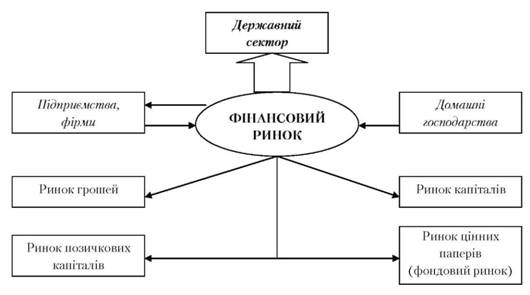 Це притаманна лише ринковій економіці сфера економічних відносин, де здійснюються купівля, продаж, розподіл, перерозподіл фінансових активів між сферами економіки
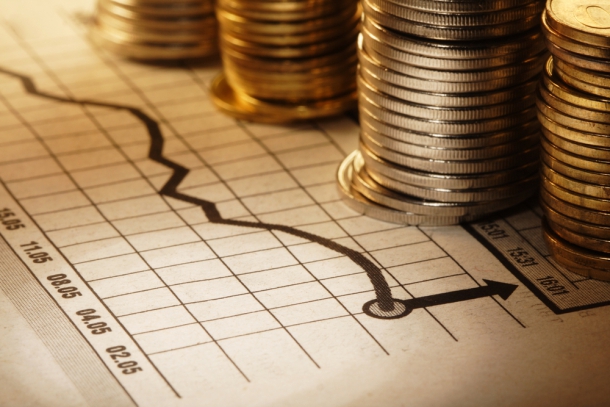 Включає
Ефективну банківську систему, систему фондових та валютних бірж, позабіржову систему, різного роду небанківські фінансово-кредитні інститути
Фінансовий ринок
Фінансова система
Фінансовий ринок
Забезпечує
Нормальне існування і розвиток ринку
Фундамент фінансової системи
Надає їй стабільності й усталеності
Важливий канал фінансування економіки
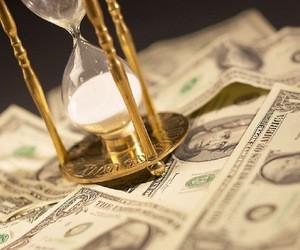 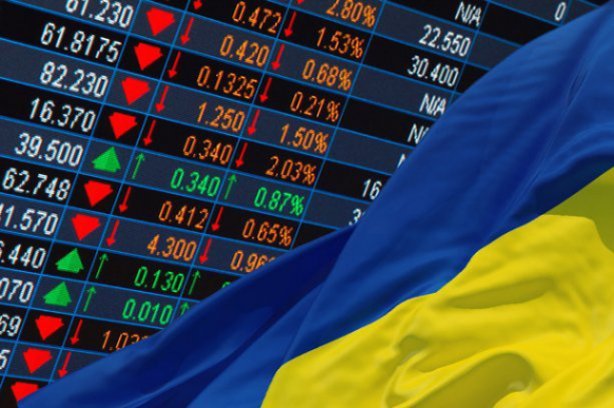 Існування фінансової системи передбачає вирішення таких завдань:
^ формування, концентрація і оптимальне розміщення достатніх для виробництва певного обсягу ВВП фінансових ресурсів;
^ досягнення максимальної ефективності використання наявних фінансових ресурсів - максимізація обсягів виробленого ВВП на основі вибору реальної структури форм фінансового забезпечення;
^ встановлення оптимальних пропорцій розподілу і перерозподілу виробленого ВВП з метою повного забезпечення потреб громадян, підприємств, держави;
^ всебічне сприяння залученню усіх тимчасово вільних коштів і отриманих доходів через інституції фінансового ринку на потреби фінансового забезпечення виробництва ВВП;
^ формування страхових фондів з метою забезпечення відшкодування втрат фінансових ресурсів і доходів та встановлення максимальних передумов для використання коштів даних фондів у кругообігу ресурсів.
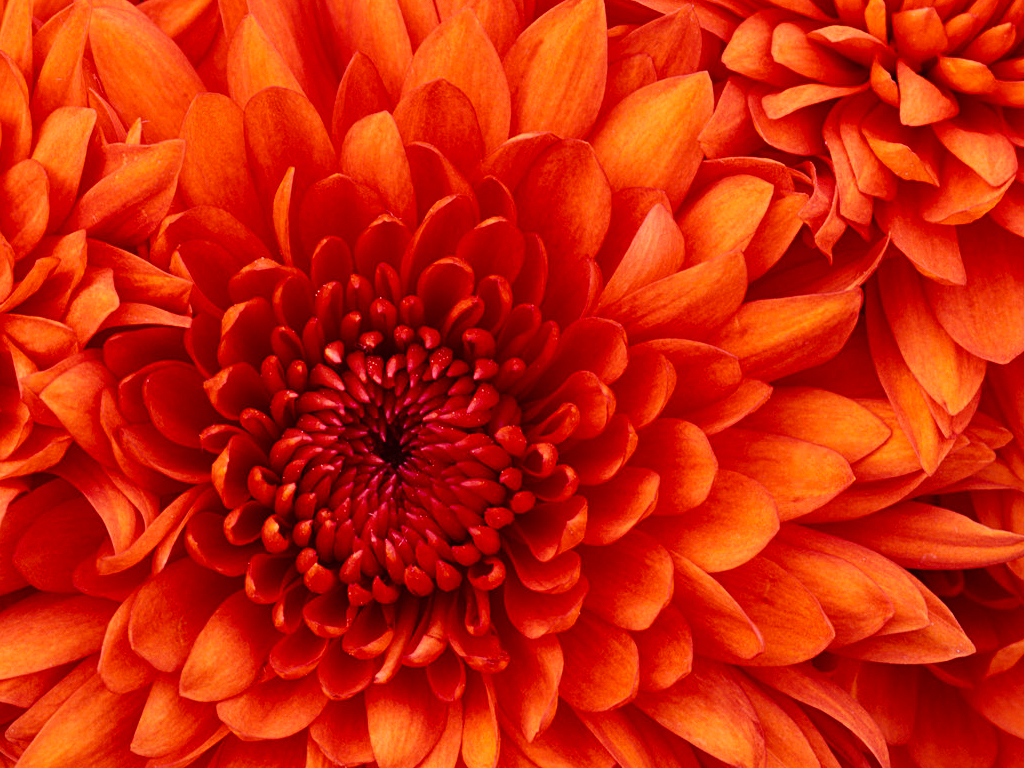 На фінансовому ринку формуються взаємовідношення заощаджень та інвестицій, де для залучання заощаджень вкладника необхідно запропонувати прибуток, що мінімально компенсуватиме втрати від інфляції. Інакше заощадження будуть переведені у товарну форму.
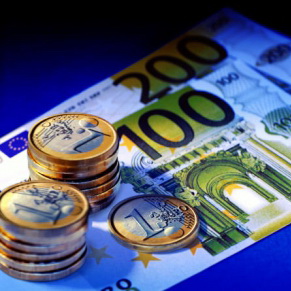 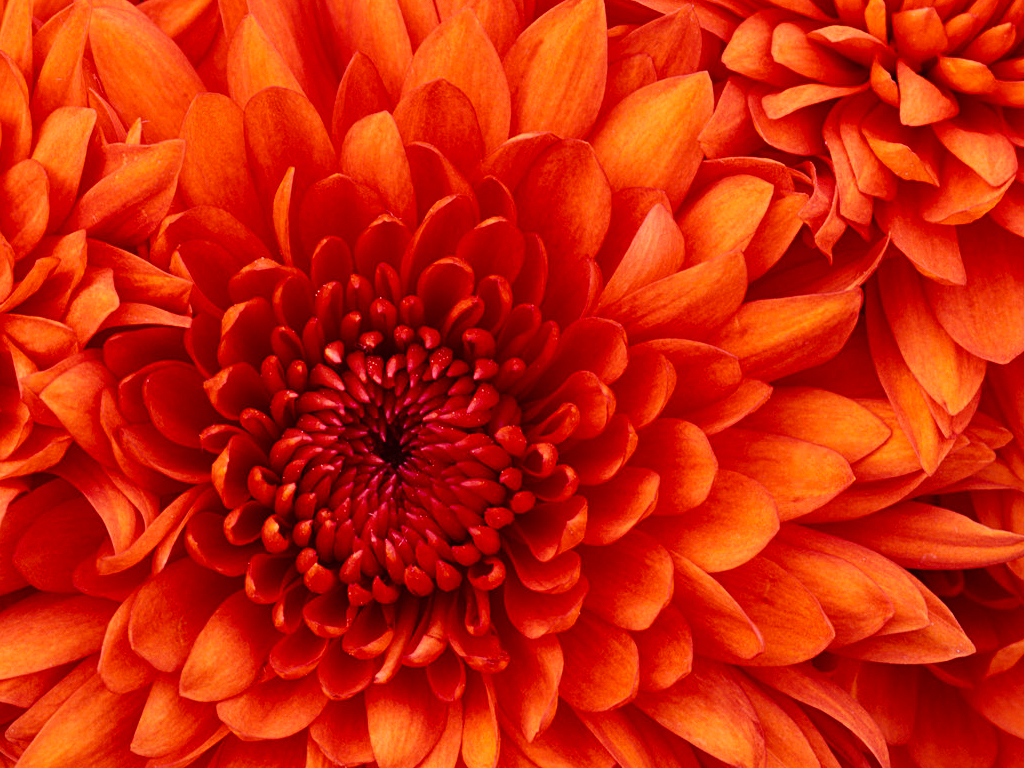 Розвинені фінансові ринки відображають
стабільну законодавчу базу
низькі темпи інфляції
стійке економічне зростання
розумні режими оподаткування
відносно однорідний розвиток галузей та регіонів
сприятливий політичний клімат у країні
певний баланс фінансово-економічних інтересів у суспільстві.
Висновок
Отже,функціонування ринку неможливе без роботи фінансової системи, що забезпечує його нормальне існування і розвиток. Фінансовий ринок є важливим каналом фінансування економіки, фундаментом фінансової системи, що надає їй стабільності й усталеності
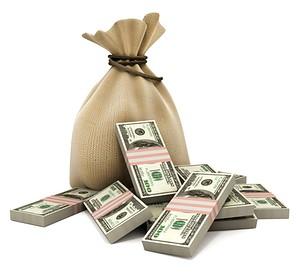 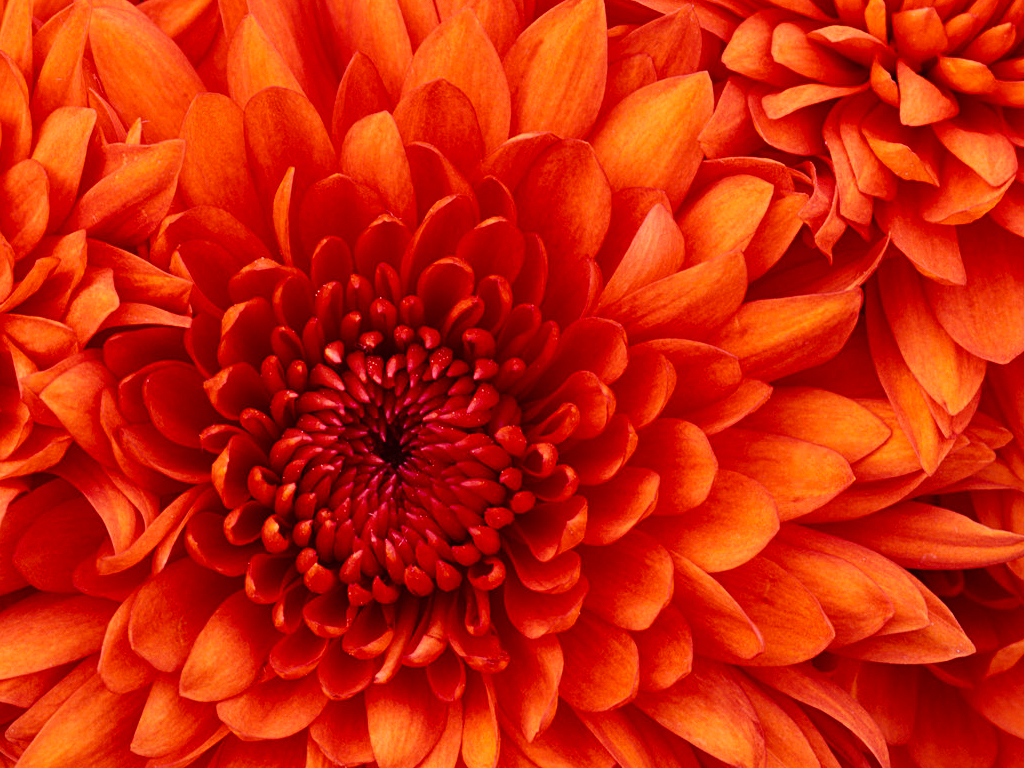 Дякую за увагу
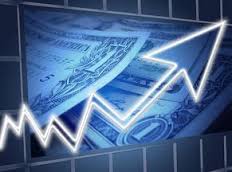